مُهِمَّة تَربِيَة إسلاميَّة  للصَّف الخامِس
نستَمتِع بالتَّعلّم عن بُعد
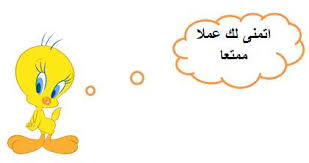 أنشطَة وَ تَمارين :
1) ما هي قصّة سيدنا ابراهيم عليه السّلام ؟
___________________________________.
2)  أذكر خمسة صفات تتعلّق بالرسل ؟
--------------- ’ --------------- ’ ---------------- ’ ----------------
-------------- .
3) أكمل ما يلي :
بُعِثَ سيّدنا موسى عليه السلام  ل __________
بُعِثَ سيّدنا عيسى عليه السّلام ل _______________
بُعِثَ سيّدنا محمد عليه أفضل الصلاة والسلام ل ____________